МЕТОДИКА «ГОВОРЯЩИЕ СТЕНЫ» группа «БЕЛОСНЕЖКА»Выполнила : Артюшенко Ю.В.
«Моя семья»
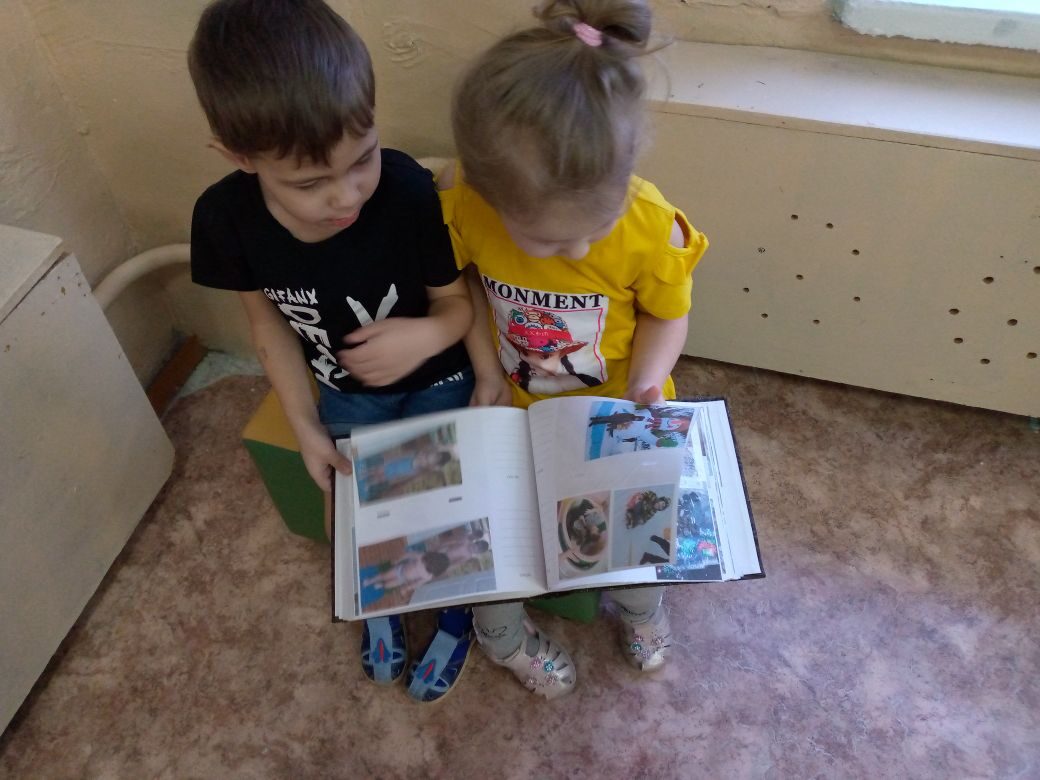 «Доска выбора»
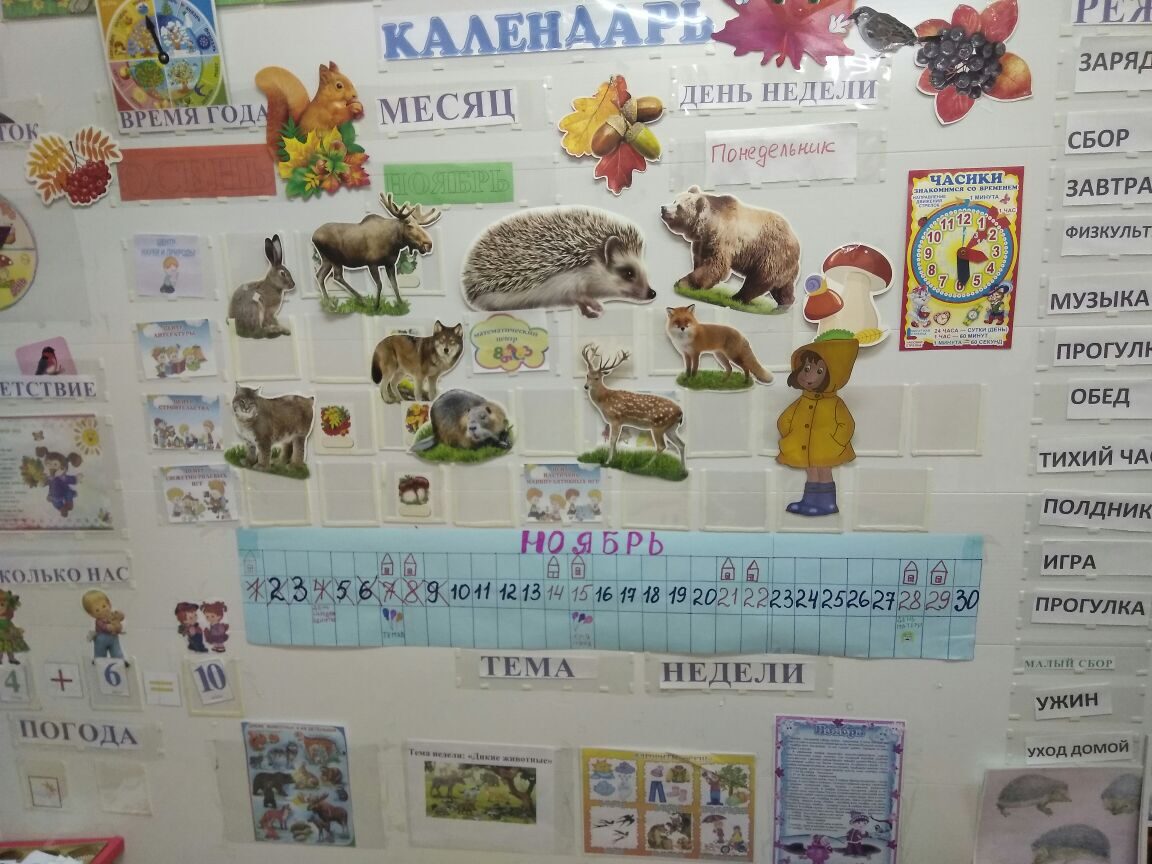 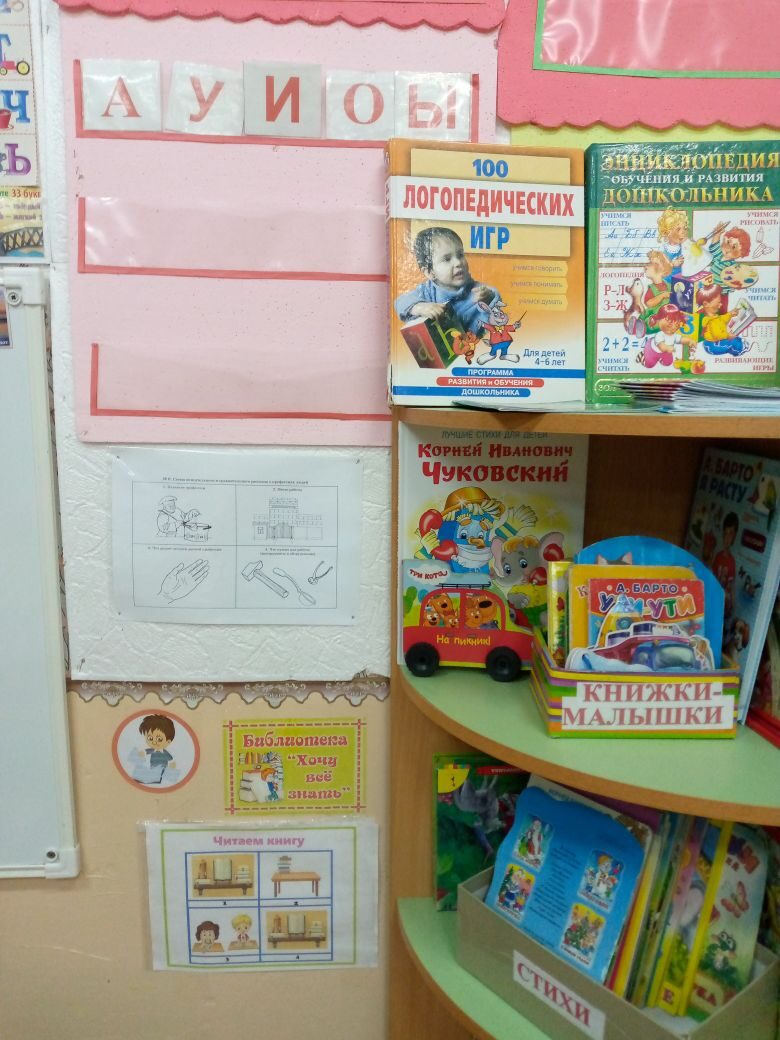 «Центр грамоты и письма»
«Центр науки»
«Центр математики»
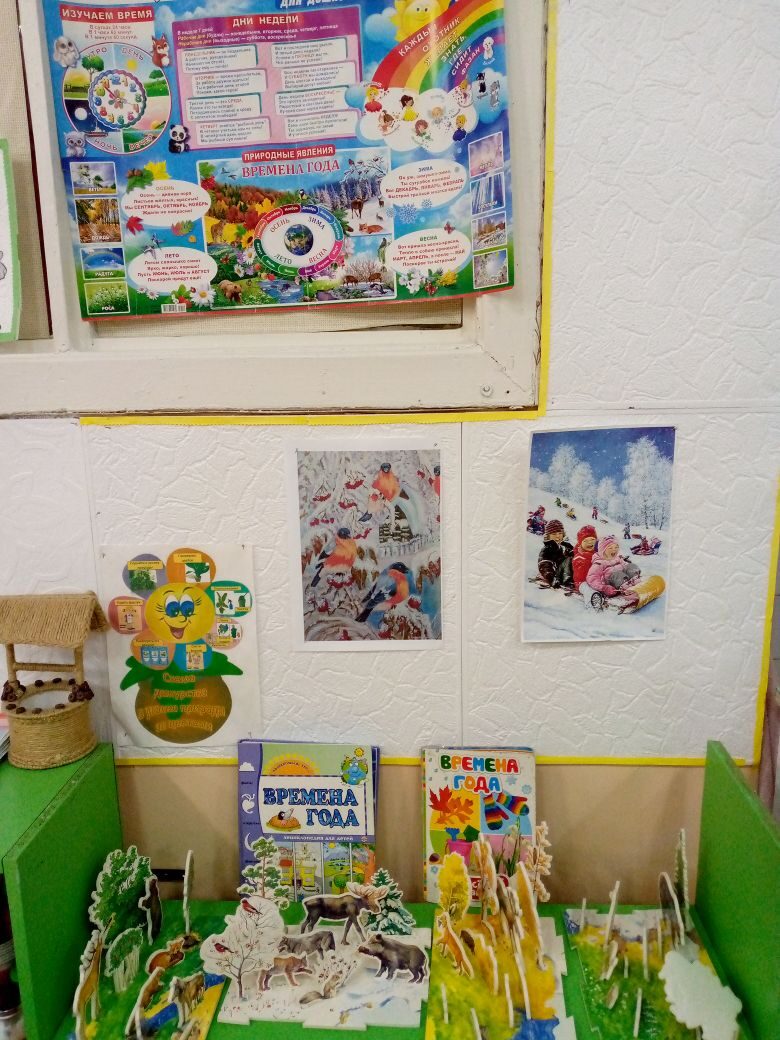 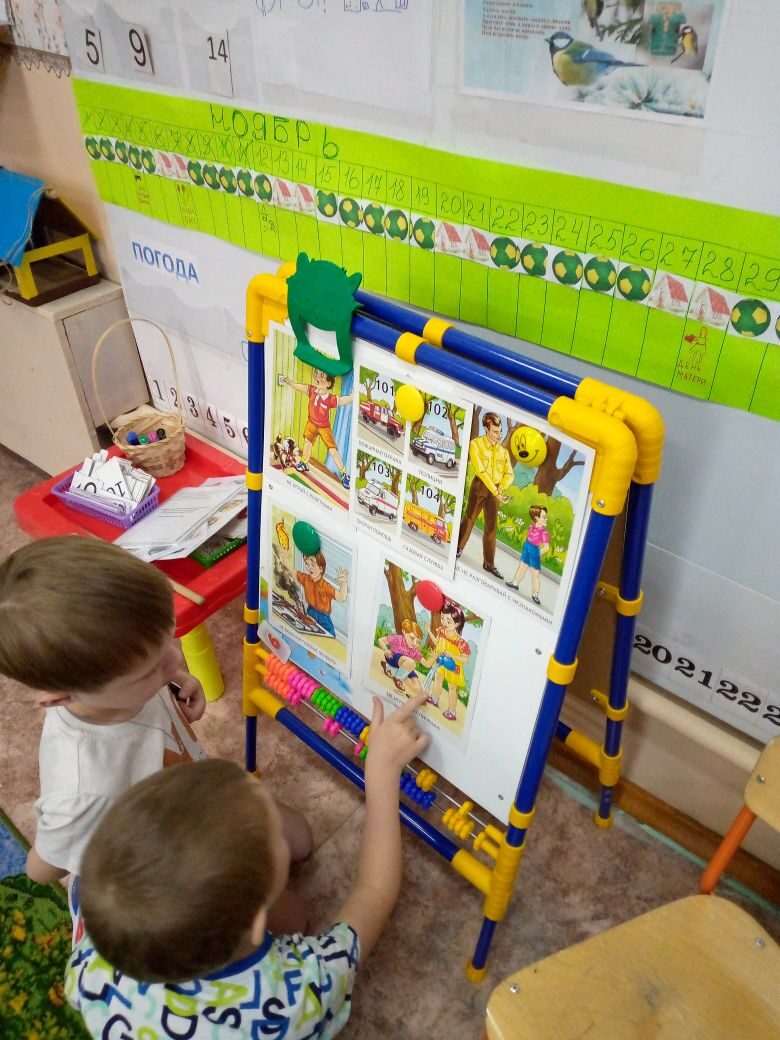 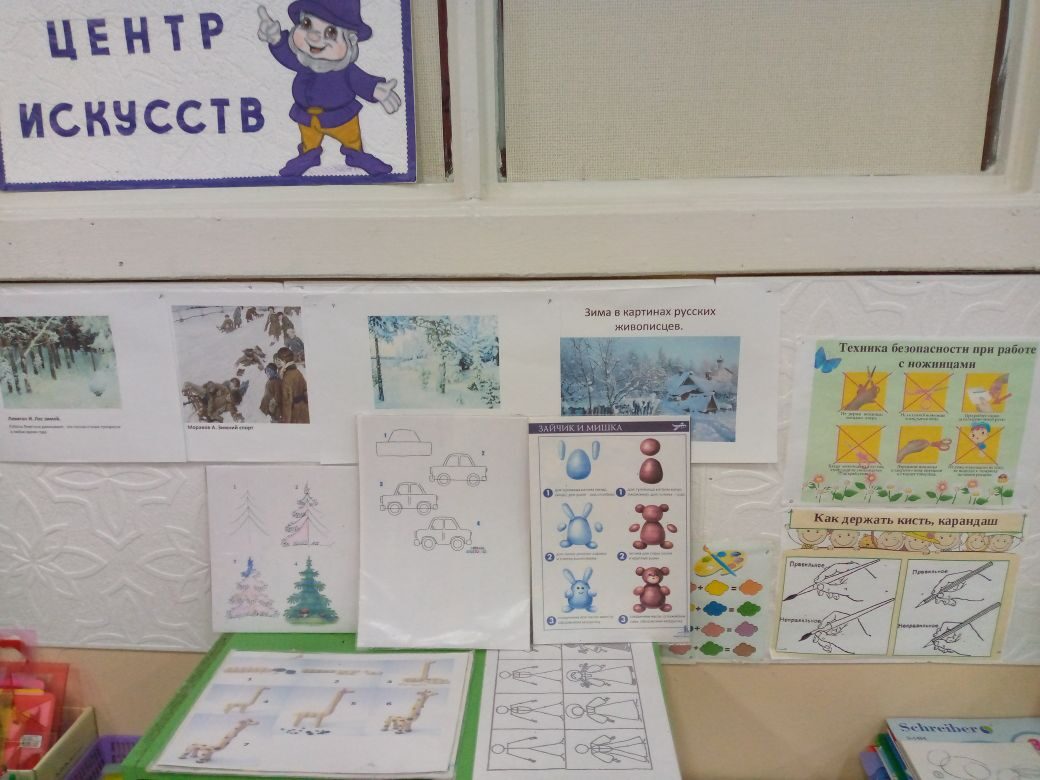 «Центр искусства»
«Центр конструирования»
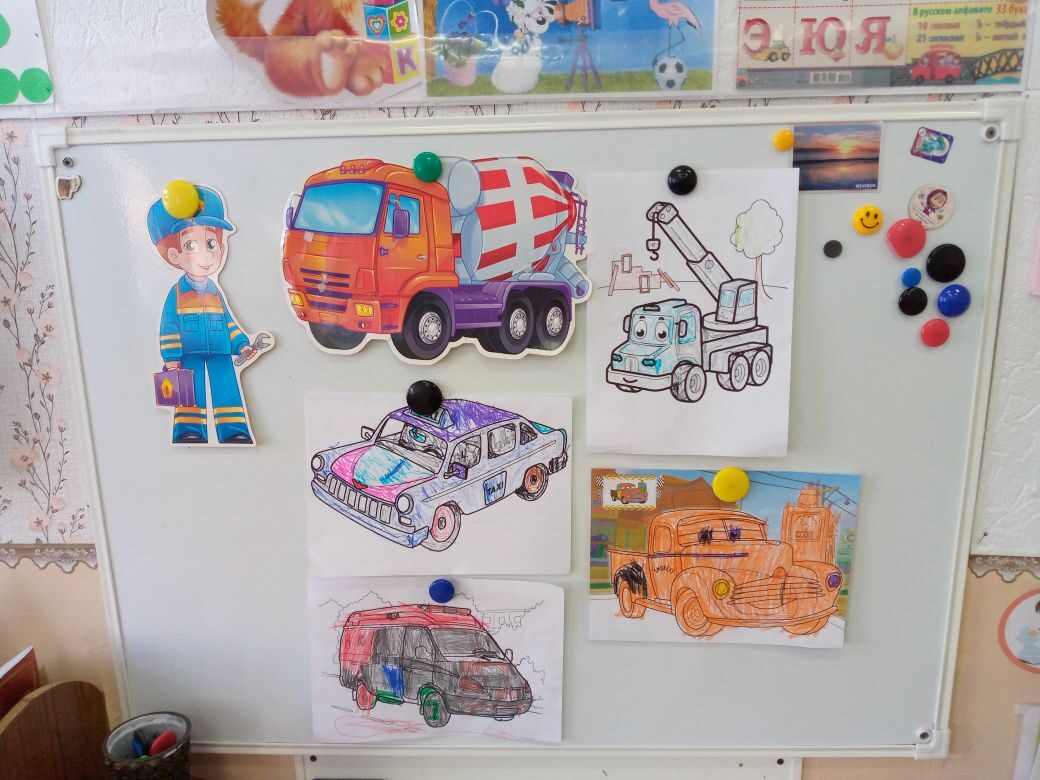 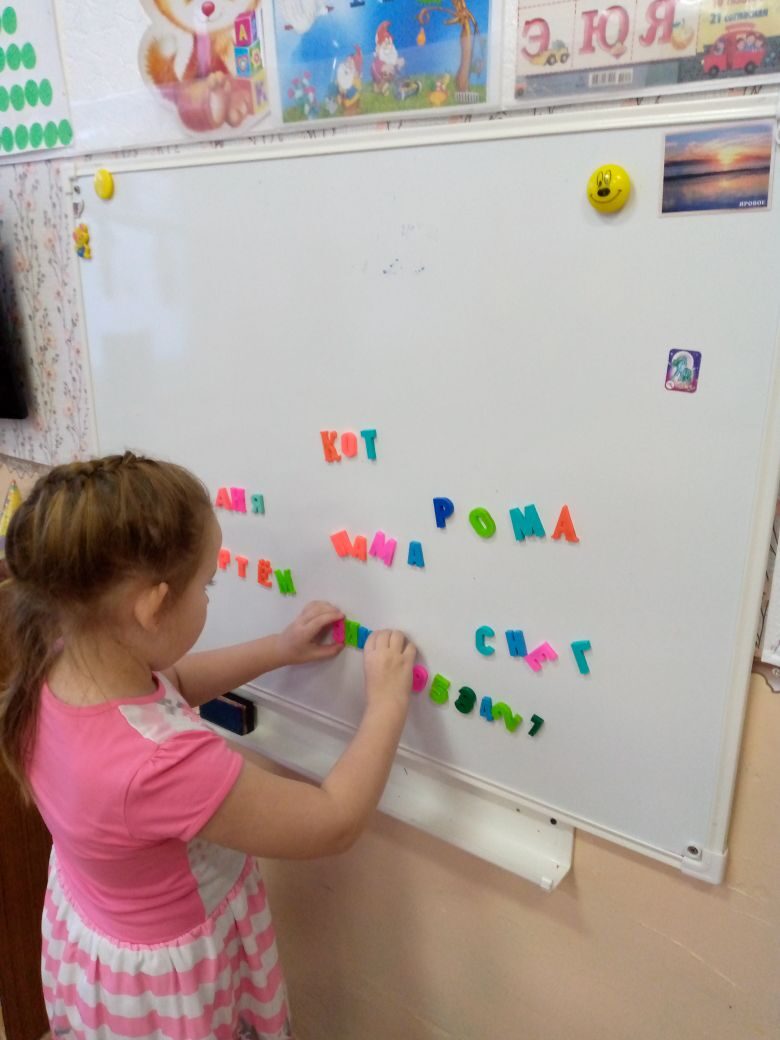 Магнитная доска
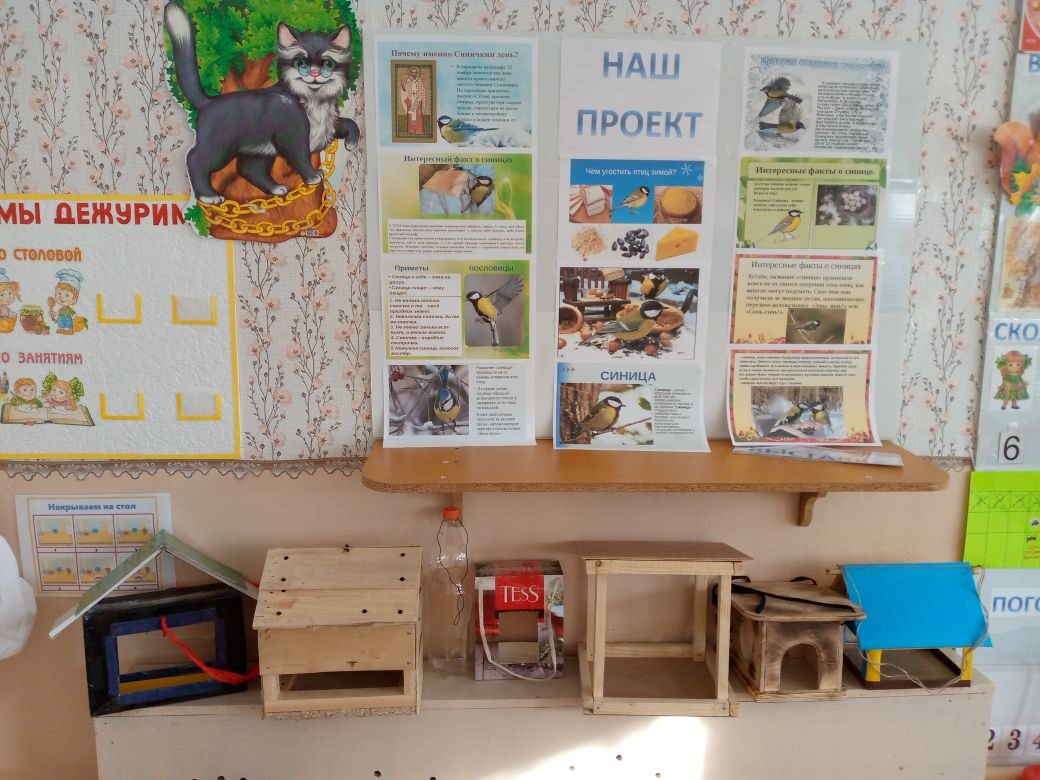 Выставки, мини-музеи по темам недели и проектам
«Центр движения»
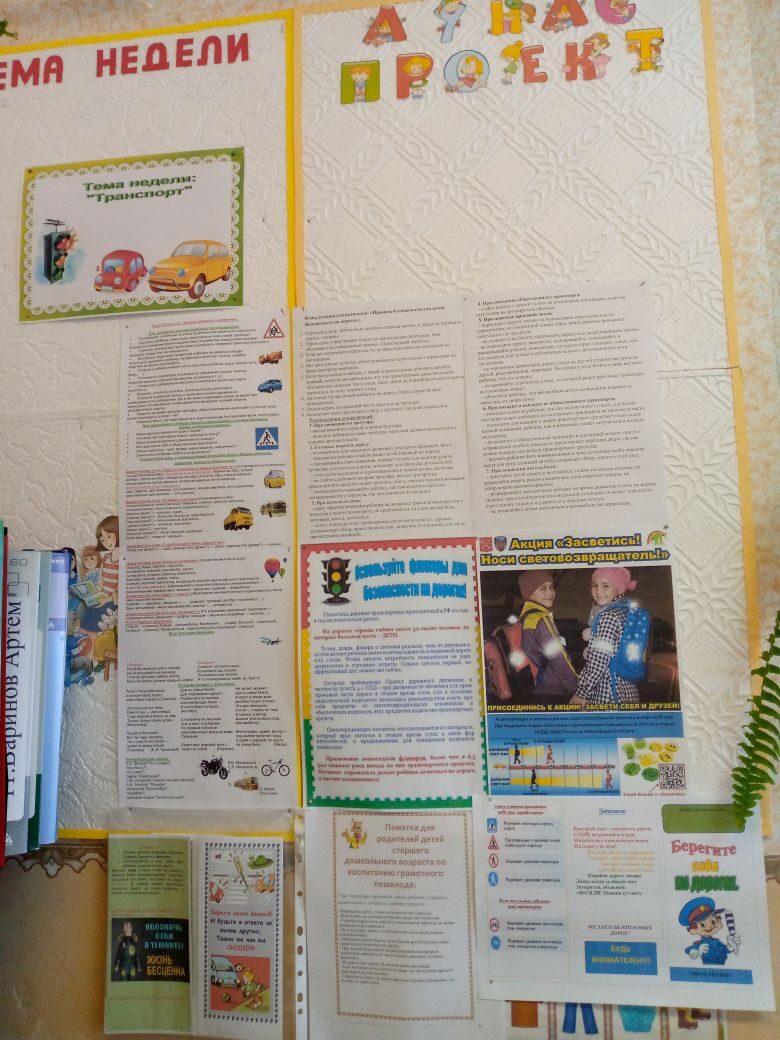 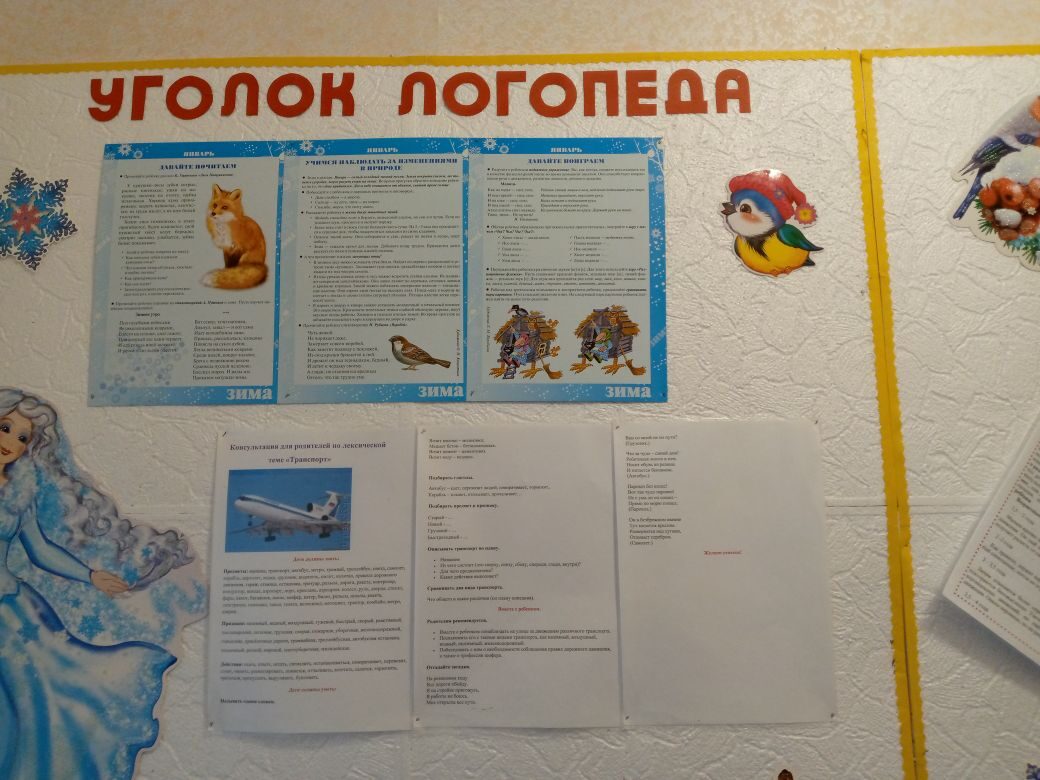 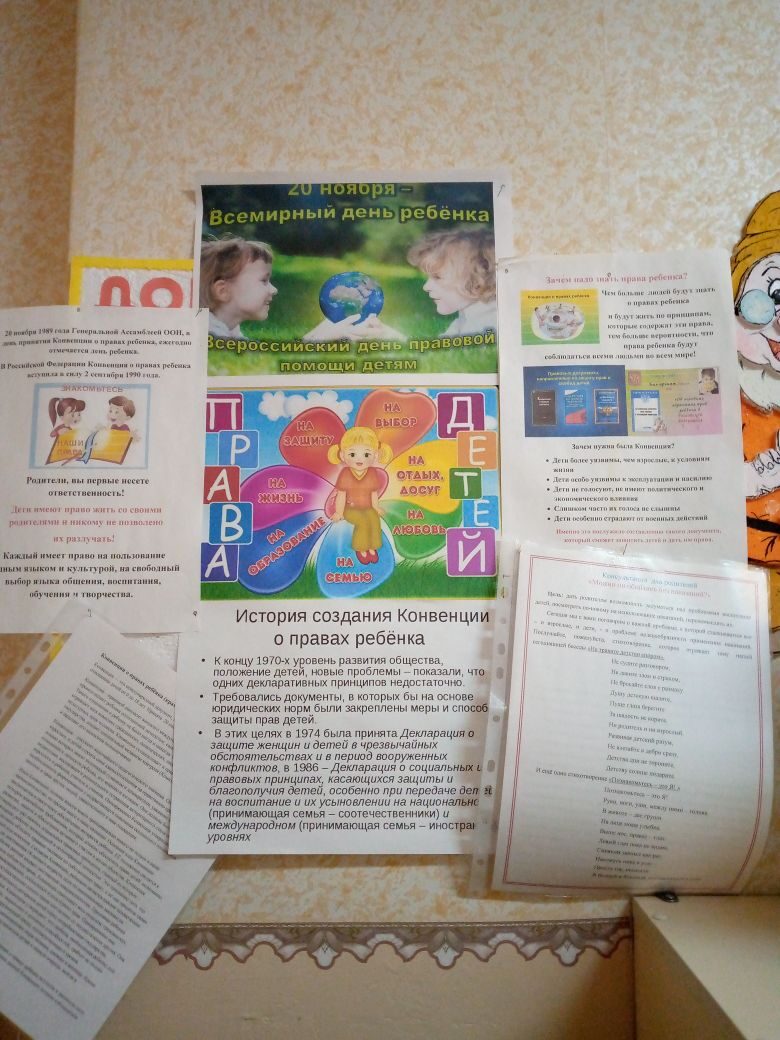 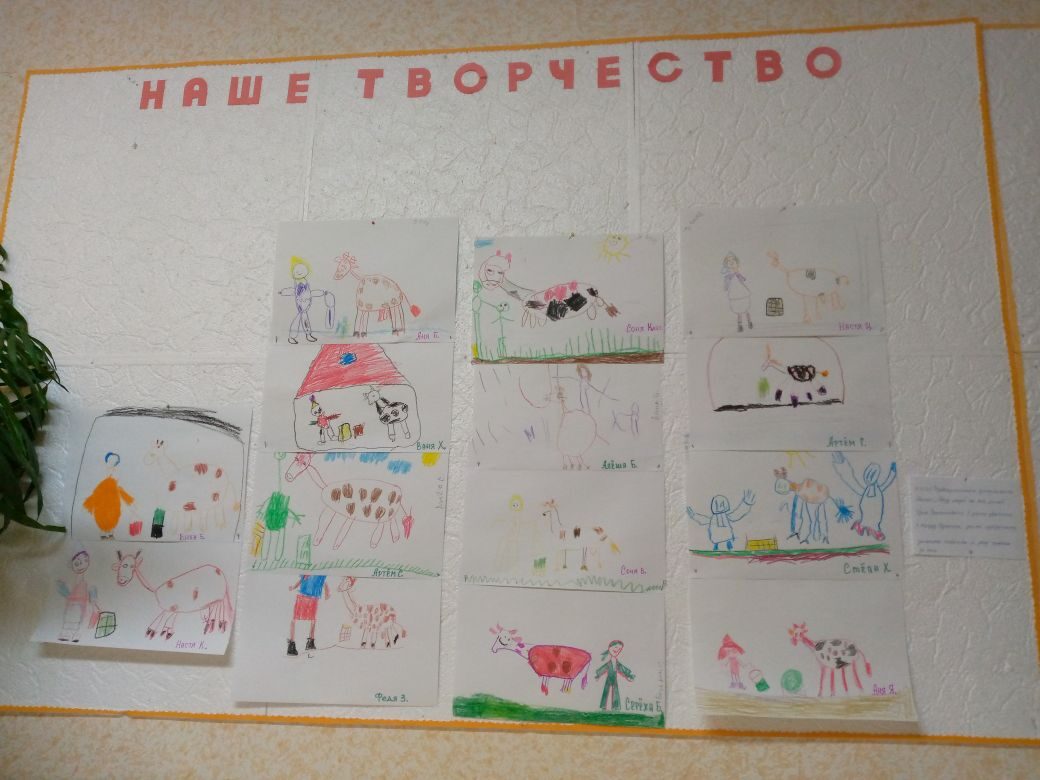 «Говорящие стены» для родителей
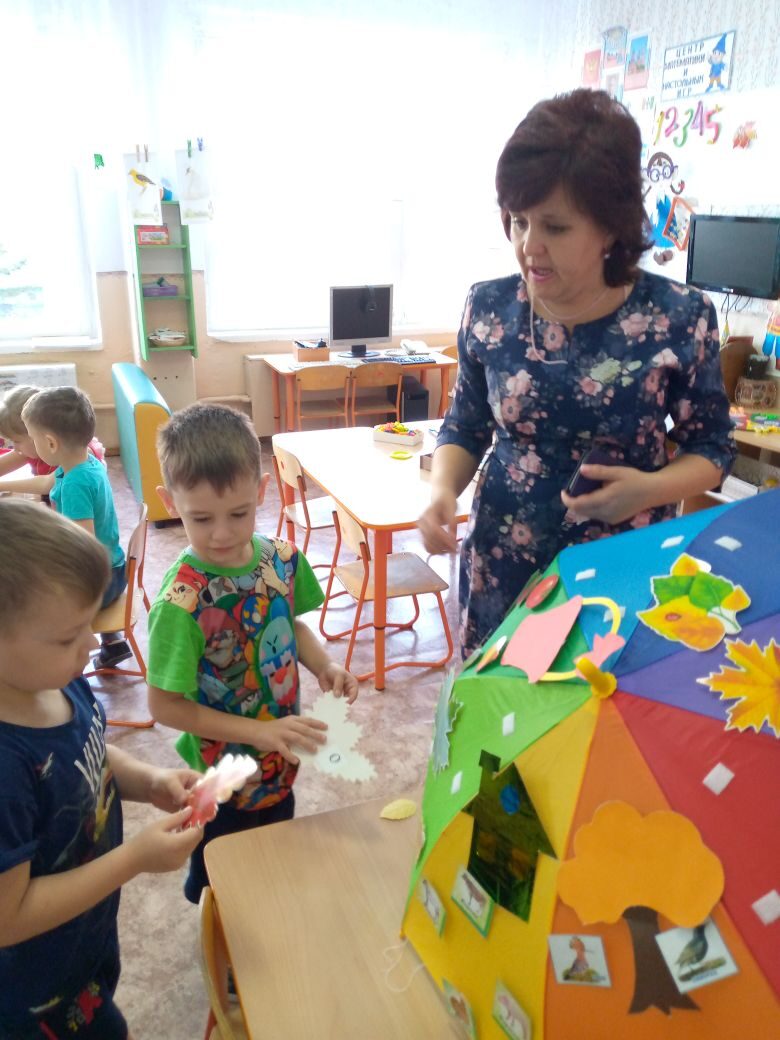 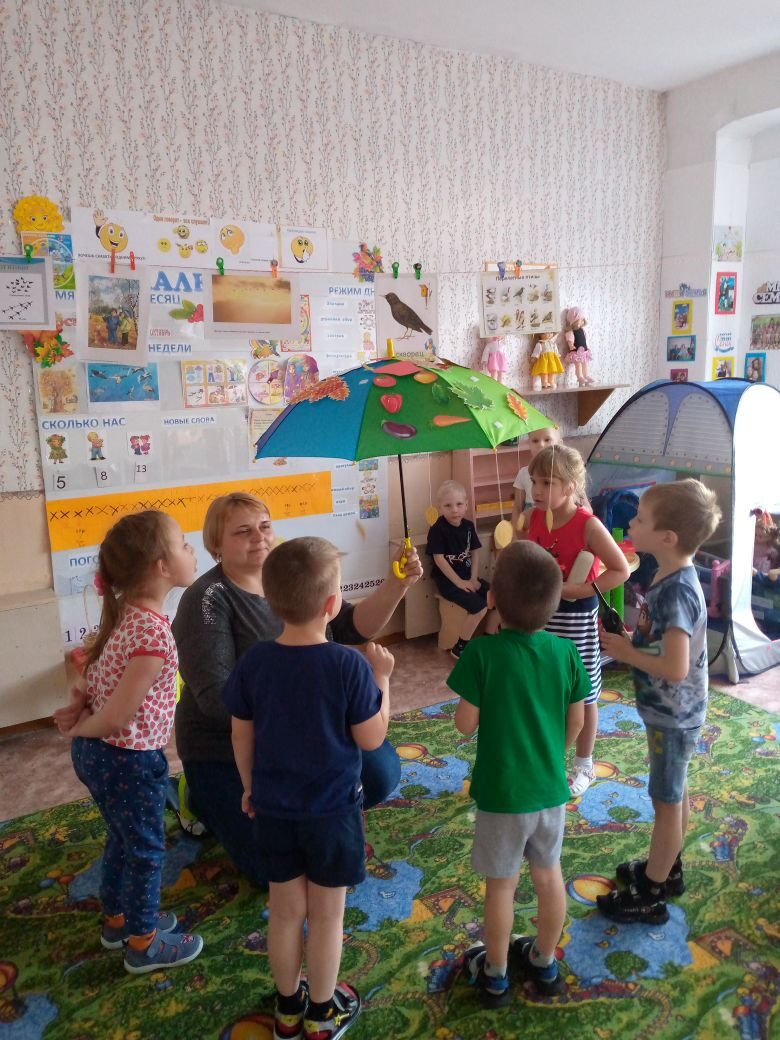 «Умный зонтик»
СПАСИБО ЗА ВНИМАНИЕ!!!